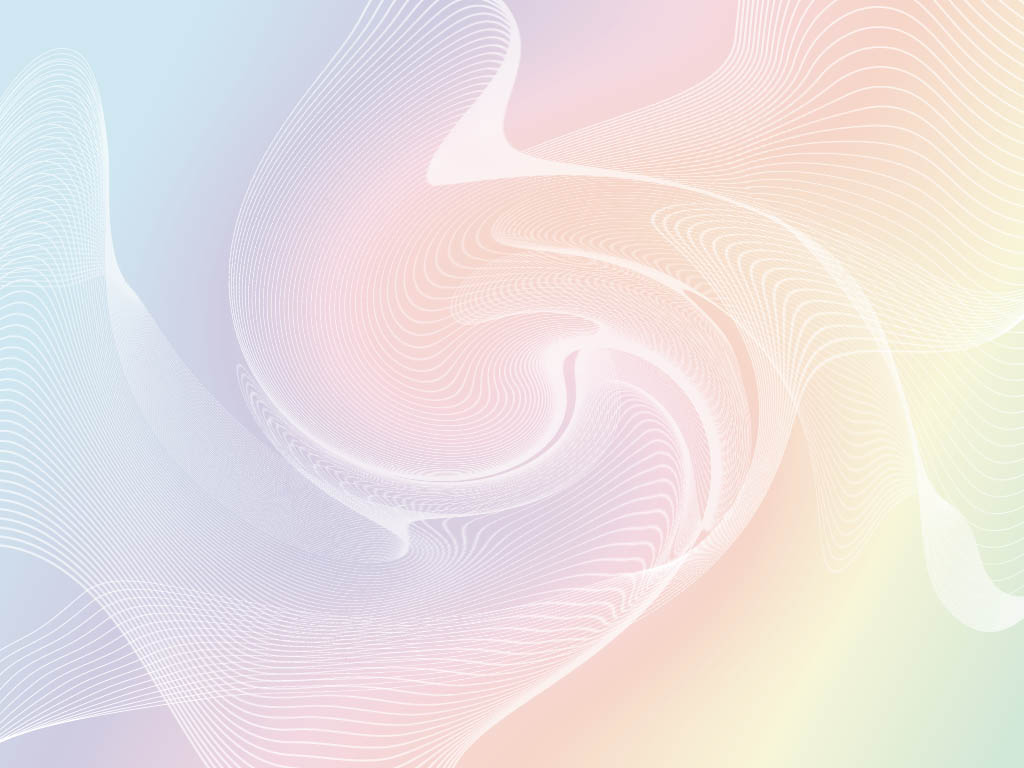 «Школьный мир»intafy.at.uaМастер-класс«Технологический прием «Паззлы»
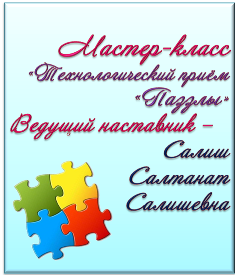 Дидактическая  игра-паззл
«Чудовищная  загадка 
или 
3 в 1»
для 1-5 классов
Боева Елена Владимировна
Учитель-логопед
ГБС(К)ОУ №131 Красносельского района г. Санкт-Петербурга
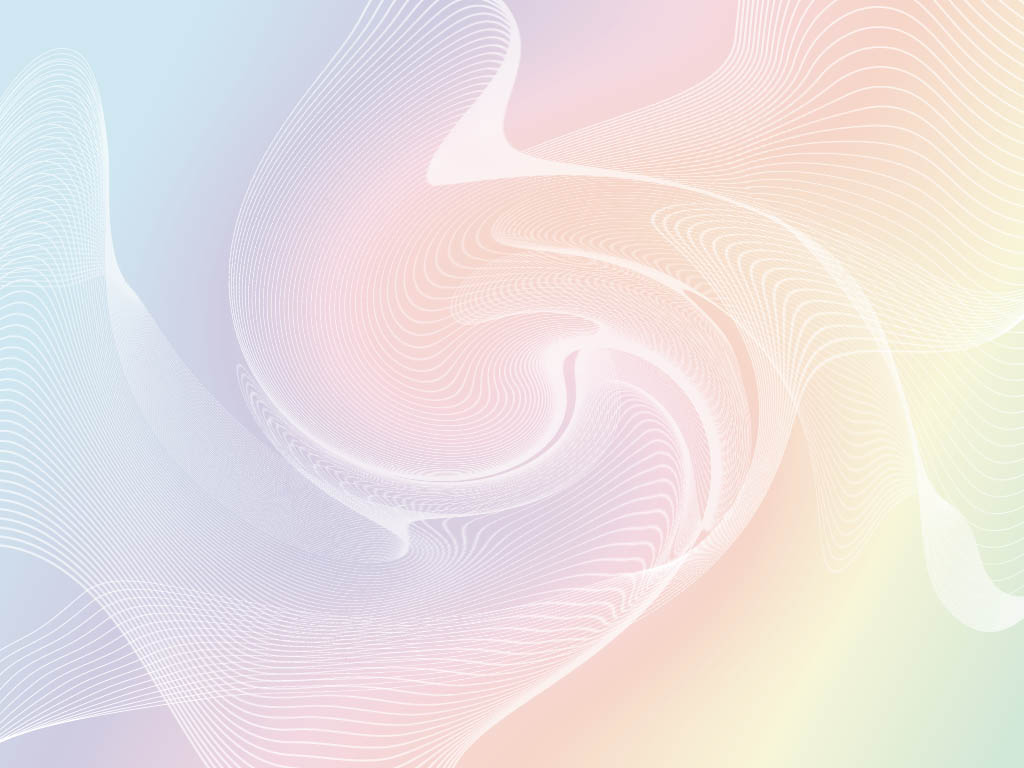 Дорогой друг!
Разгадай чудовищную загадку. В ней одной должно быть три отгадки. С помощью паззлов ты сможешь собрать отгадки. Удачи!
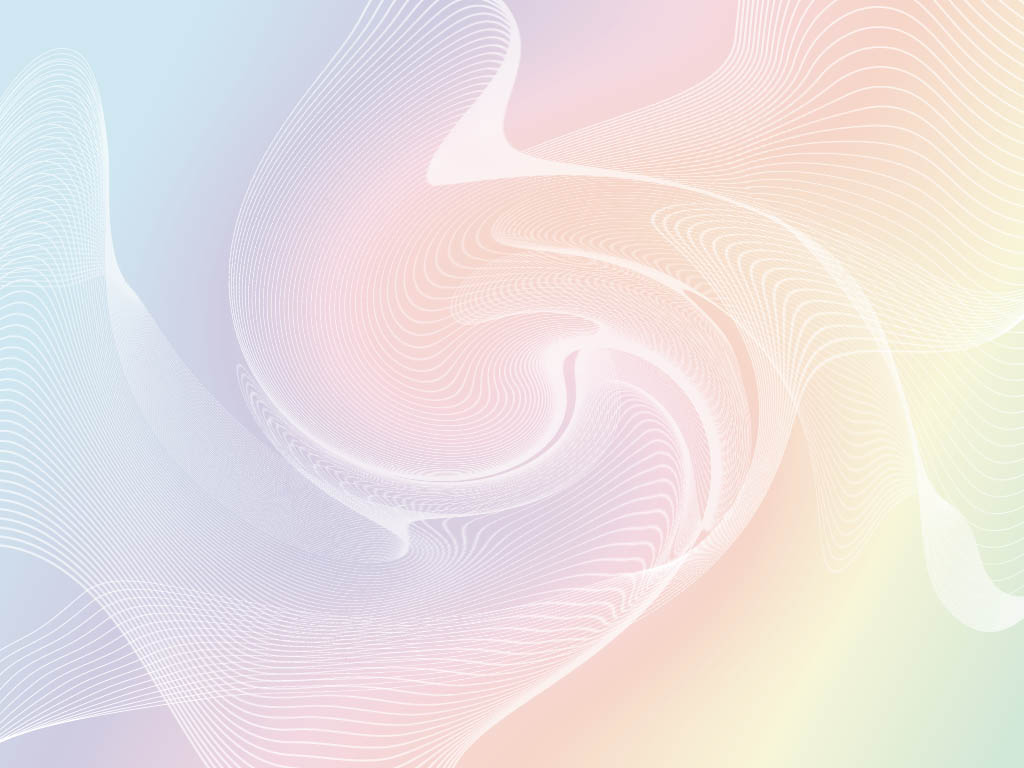 Разгадай чудовищную загадку
Живёт в пещере чудовище.
Хранит в лапищах сокровище.
У чудовища – длинный хвостище,
Крепки у него лапищи,
Кривы на лапищах когтищи,
Остры у него зубищи,
Черны у него глазищи,
Блестящи его усищи!
Собери  первую  отгадку. Назови чудовище.
Собери  вторую  отгадку. Назови пещеру.
Собери  третью  отгадку. Назови сокровище.
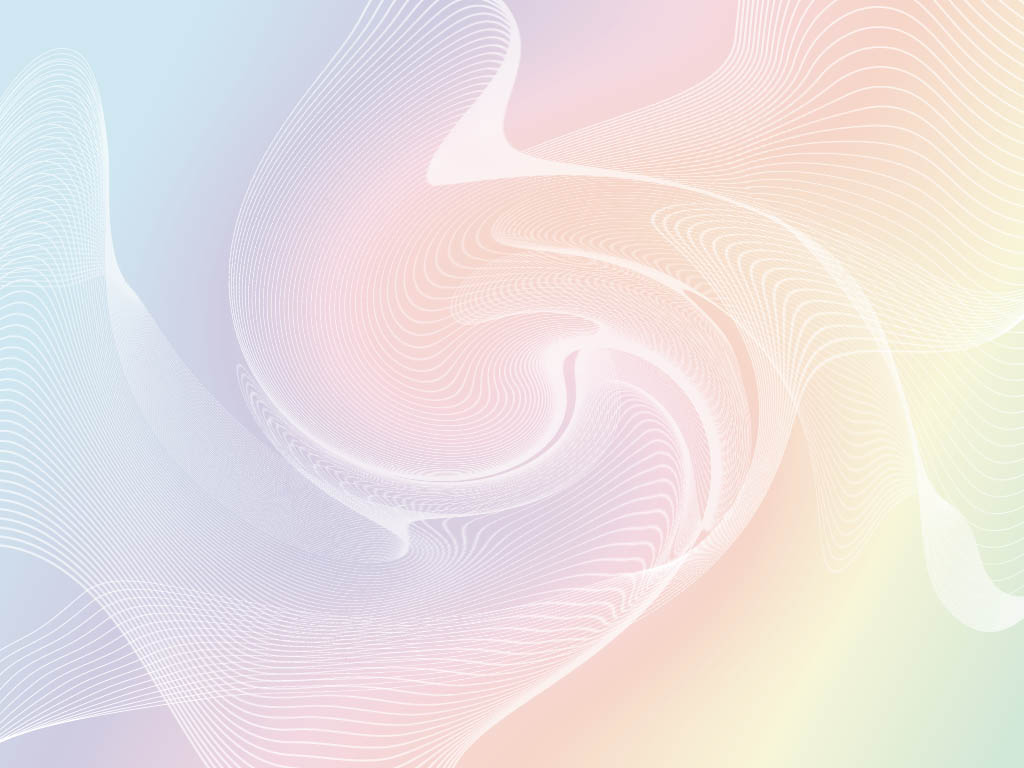 Молодец! У тебя всё получилось!
Да ты не бойся, малышка!
Чудовище это – мышка!
Пещера – мышкина норка,
А сокровище – хлебная корка!
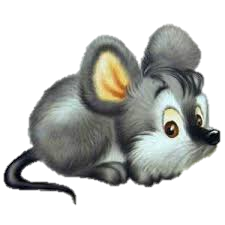 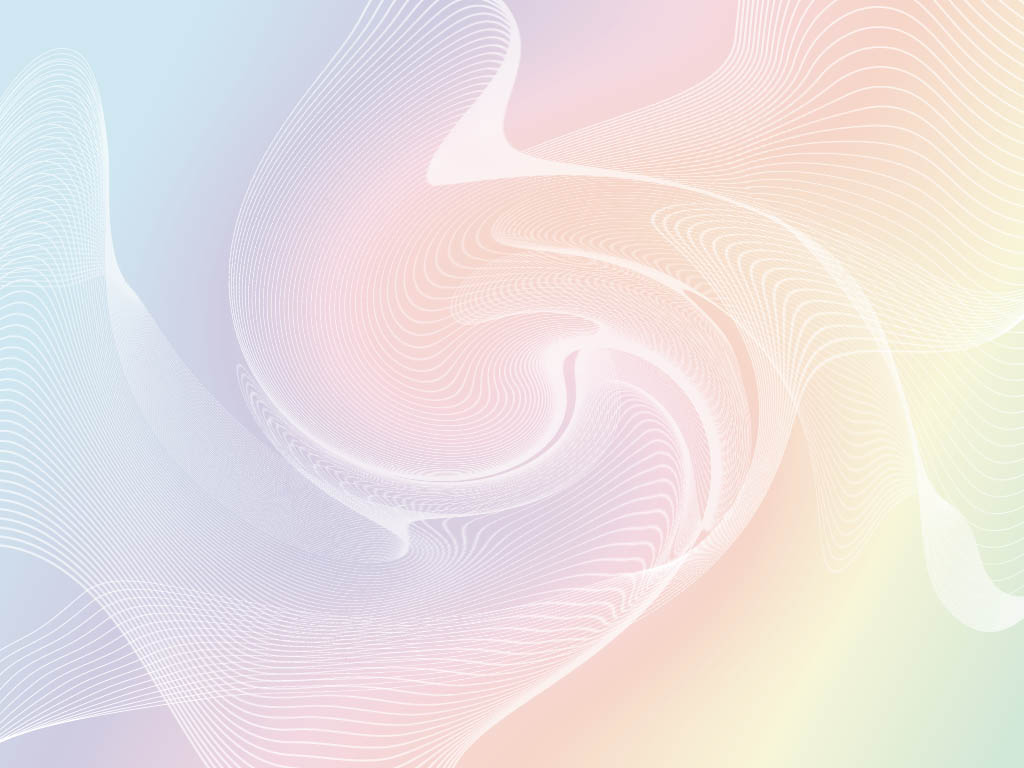 Интернет-ресурсы
Мышь http://solnushki.ru/creative/clip00299
http://dfiles.ru/files/k724kkg7q

Мышиная норка http://clubovju.ru/k-prirode/na-dressirovochnom-pole-porabotali-myshi/


Корка хлеба http://yarportal.ru/topic67557.html

Фон  http://victorschoolmorena.com/images/slider/2.jpg